NPS Status
Feb 01, 2019
Paulo M & Steven L
NPS Layout configurations
Experiments with Ɵγ 22.5 degrees or less will be installed on SHMS right side.
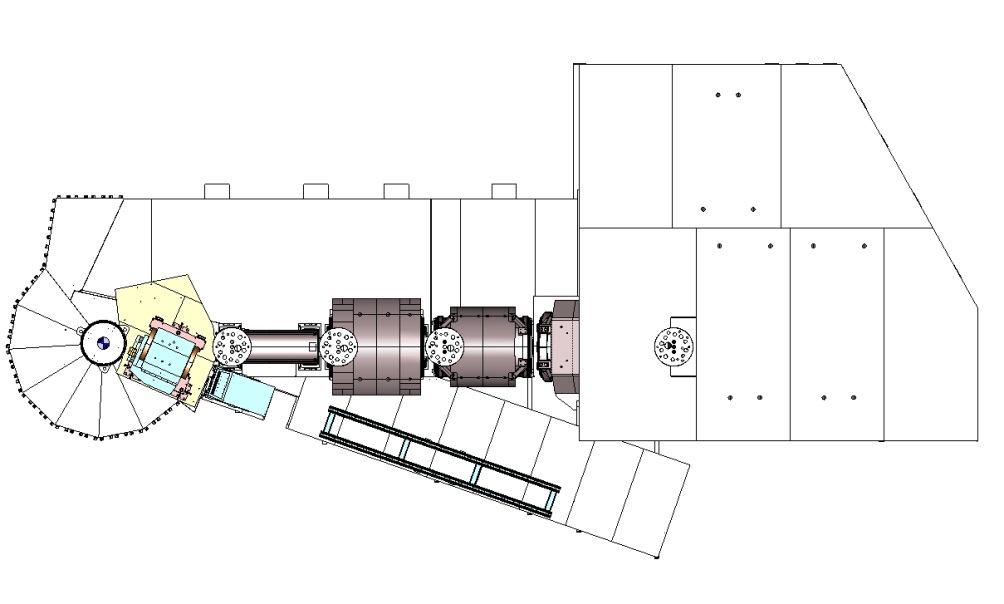 Experiments with Ɵγ greater then 22.5 degrees will be installed on SHMS left side (due to space constraints in hall structure).
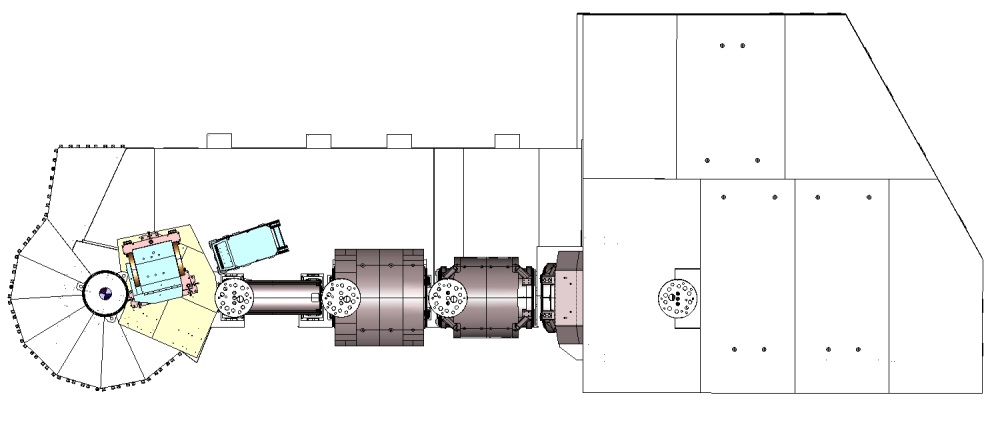 NPS Layout configurations modifications due to space restrictions
Experiments with Dmag value:
1.10 meters is now 1.40 meters and cannot use corrector             (installed SHMS left)

1.57 meters is now 1.60 meters due to interference with target window (installed SHMS right)

2.65 meters is now 1.85 meters due to interference with SHMS Q1
    (installed SHMS left)

See following slides for experiment layout examples.
NPS Layout configurations
Ɵγ = angle between beam and NPS
Ɵe = angle between beam and HMS
Dmag = distance between target center and sweeper center 
Dcalo = distance between target center and detector face
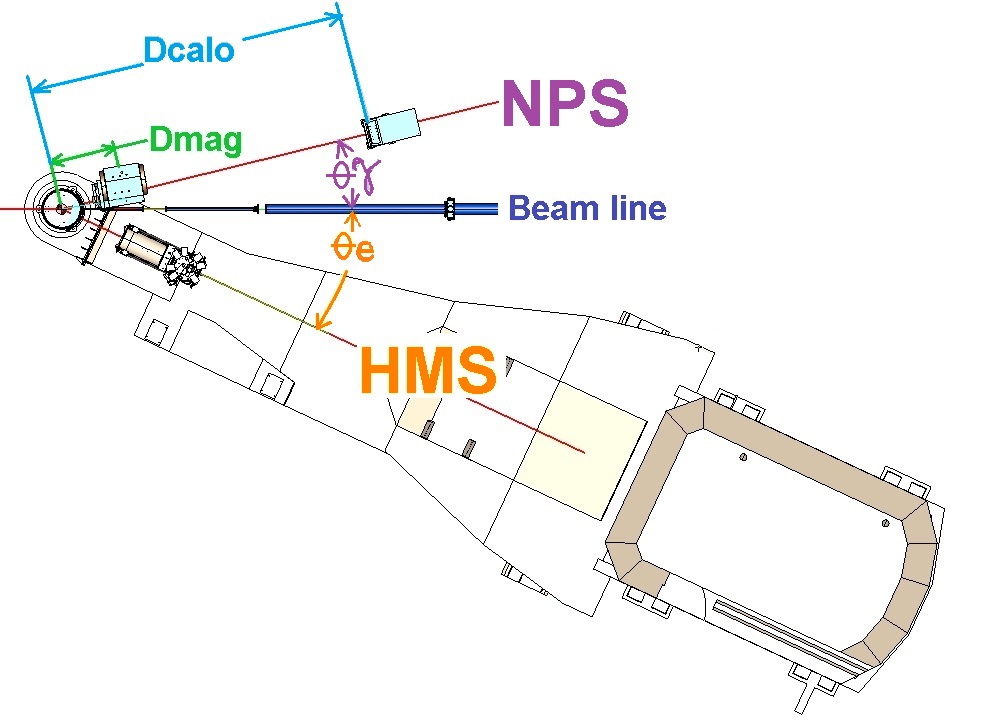 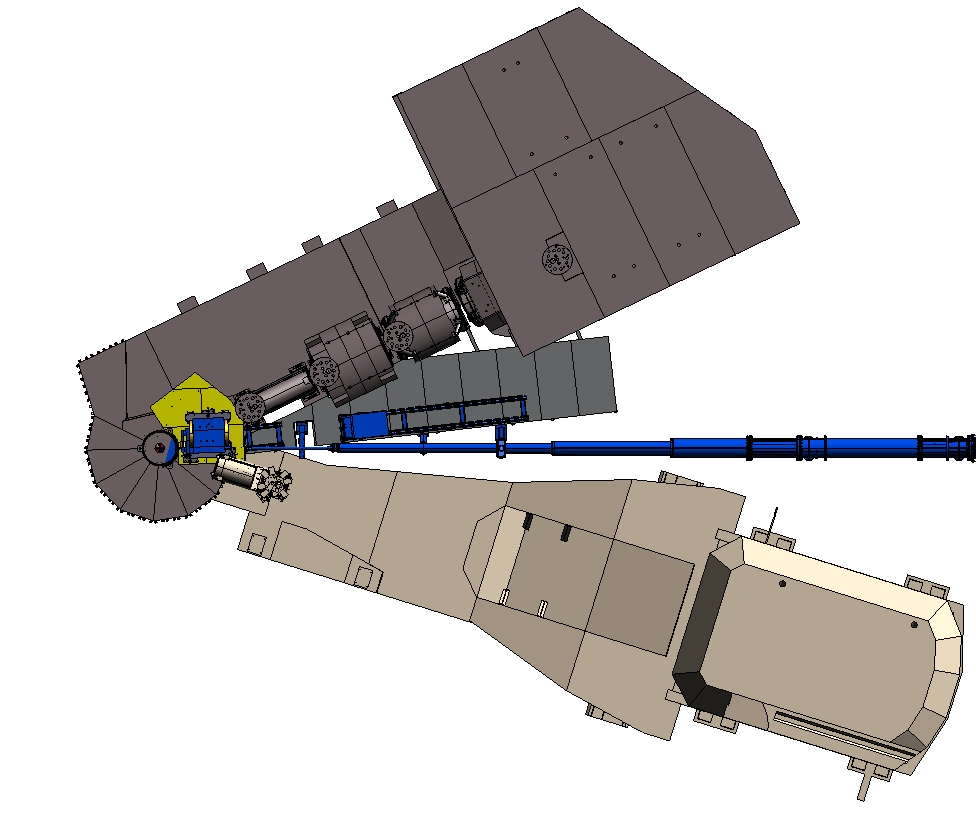 DVCS #16
Ɵγ6.3 – Ɵe17.3 – Dmag 1.6m – Dcalo 6m
Dcalo
6 m
Dmag 1.6 m
Ɵγ 6.3 deg
Ɵe 17.3 deg
WACS/PION #4D
Ɵγ26.9 – Ɵe23.7 – Dmag 1.4m – Dcalo 3.5m
WACS/PION #4C
Ɵγ22.5 – Ɵe27.8 – Dmag 1.85m – Dcalo 3m
Detector platform, rail and detector installed on SHMS right side.
Detector platform removed, rail and detector relocated to SHMS left side.
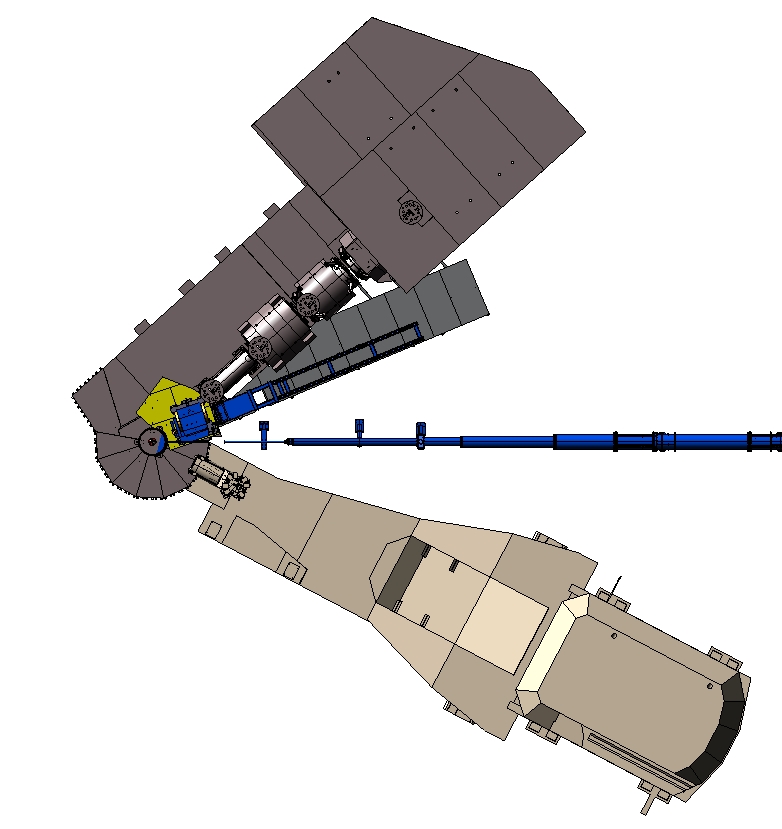 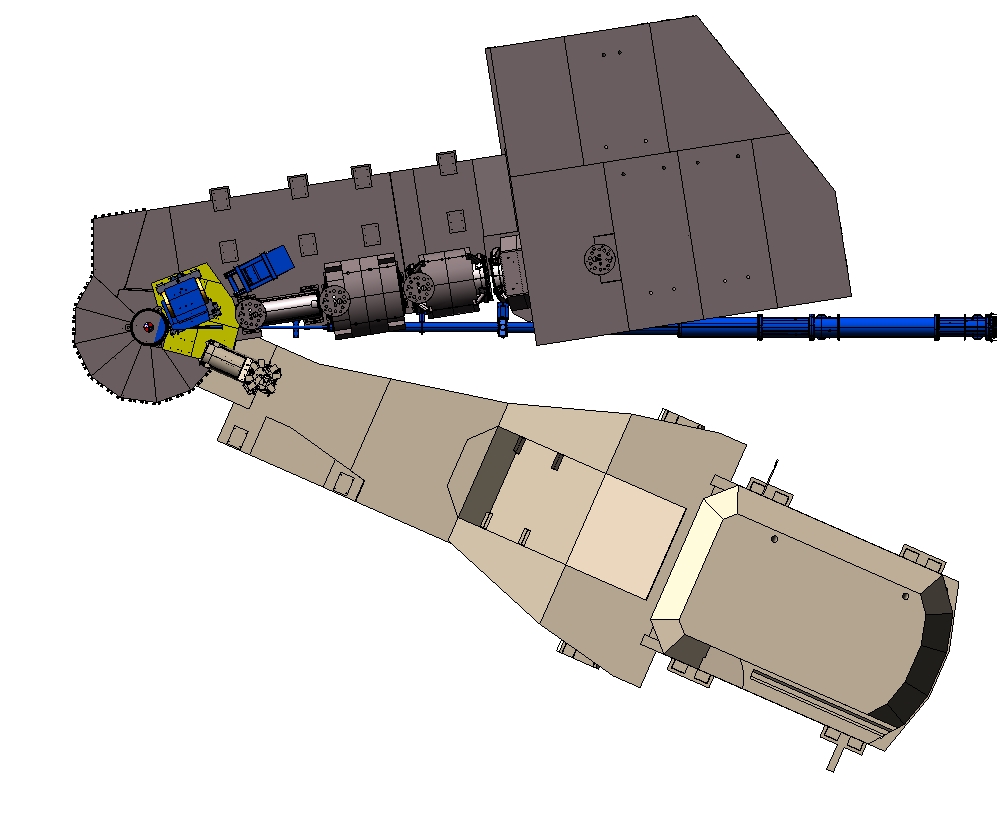 SHMS Structure Tasks
HB Magnet warmed up, disconnected from cryo and controls then removed from SHMS (2 weeks duration).
Survey, then grind off HB Magnet mount pads.
Platform needs to be re-enforced around pivot area.
Install new target deck section.
Install NPS detector platform mounts and platform.
NPS magnet and detector installed.
Eng/Design task includes, design, Engineer analysis, drawings and initial fabrication estimates.
Sweeper supporting structure
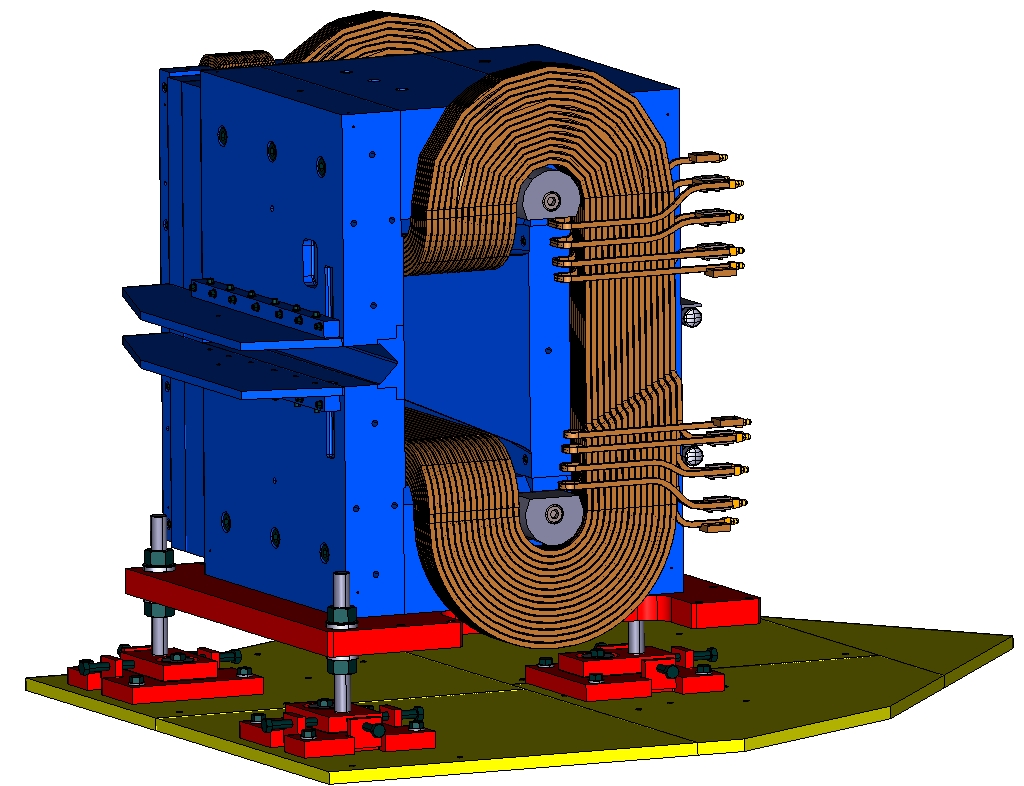 Sweeper support assy     in design phase
Eng/Design : 7 weeks (30% completion)
Procur/Fab : 7 weeks (0% completion)
Installation: 1 week (0% completion)

Base/slide plate assy       in design phase
Eng/Design : 3 weeks (40% completion)
Procur/Fab : 6 weeks (0% completion)
Installation: 1 week (0% completion)
Pivot Area Reinforcement
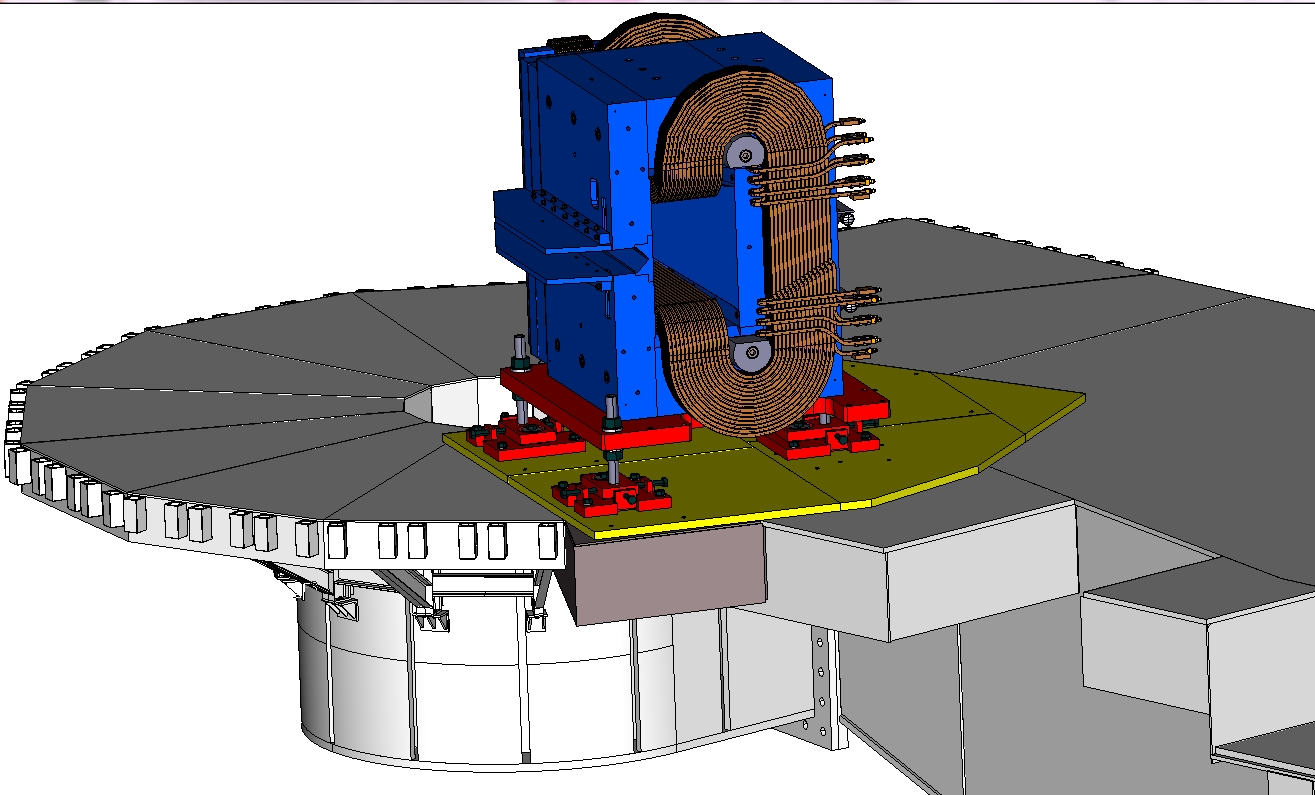 Target access platform support needs to be replaced with larger and heavier duty section or reinforce existing.
Eng/Design : 2 weeks (40% completion)
Procur/Fab : 2 weeks (0% completion)
Installation: 1 week (0% completion)
Target access platform section to be replaced with larger and heavier duty section.
Eng/Design : 3 weeks (40% completion)
Procur/Fab : 5 weeks (0% completion)
Installation: 1 week (0% completion)
Detector Support Structures
Cable routing/support.
Waiting on detector design.
Eng/Design: 5 weeks (10%completion)
Procur/Fab: 6 weeks (0% completion)
Installation: 1 week (0% completion)
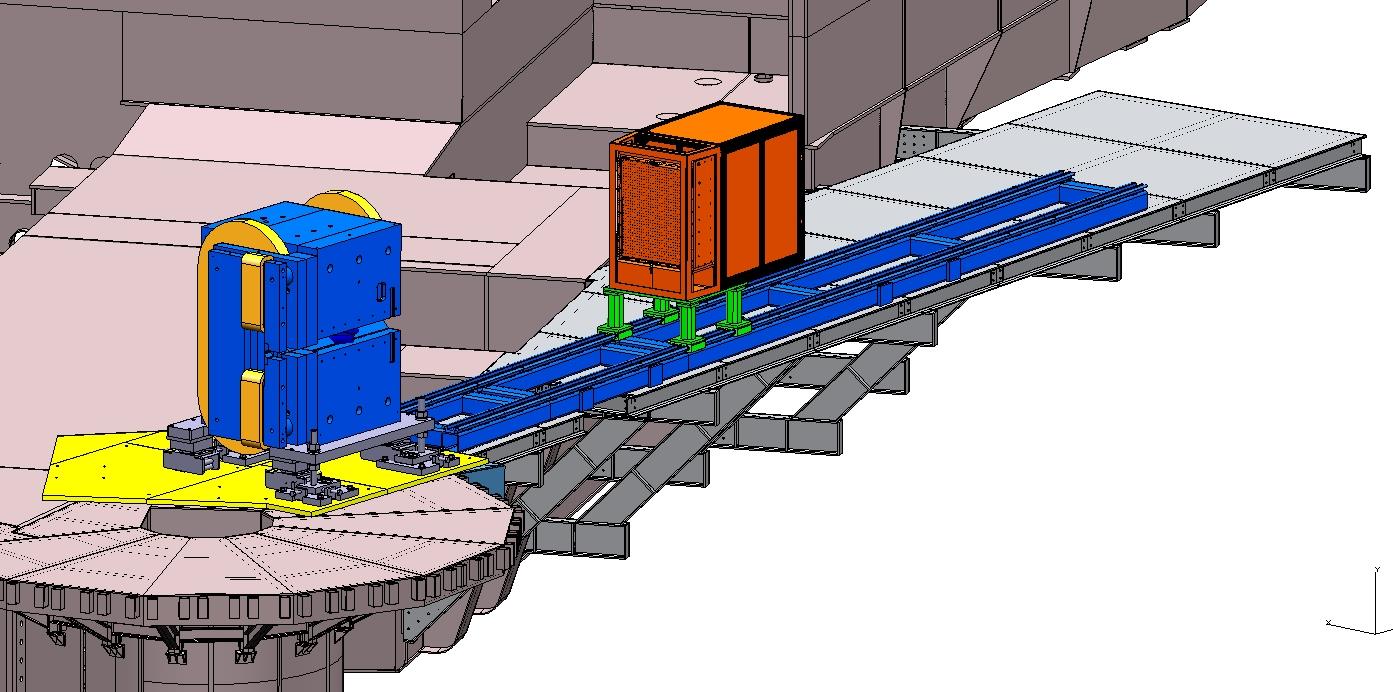 Rail assy in the design stage 
Eng/Design: 5 weeks (30%completion)
Procur/Fab: 6 weeks (0% completion)
Installation: 1 week (0% completion)
Platform in design stage 
Eng/Design : 6 weeks (40% completion)
Procur/Fab : 8 weeks (0% completion)
Installation: 2 week (0% completion)
Downstream Beam Line
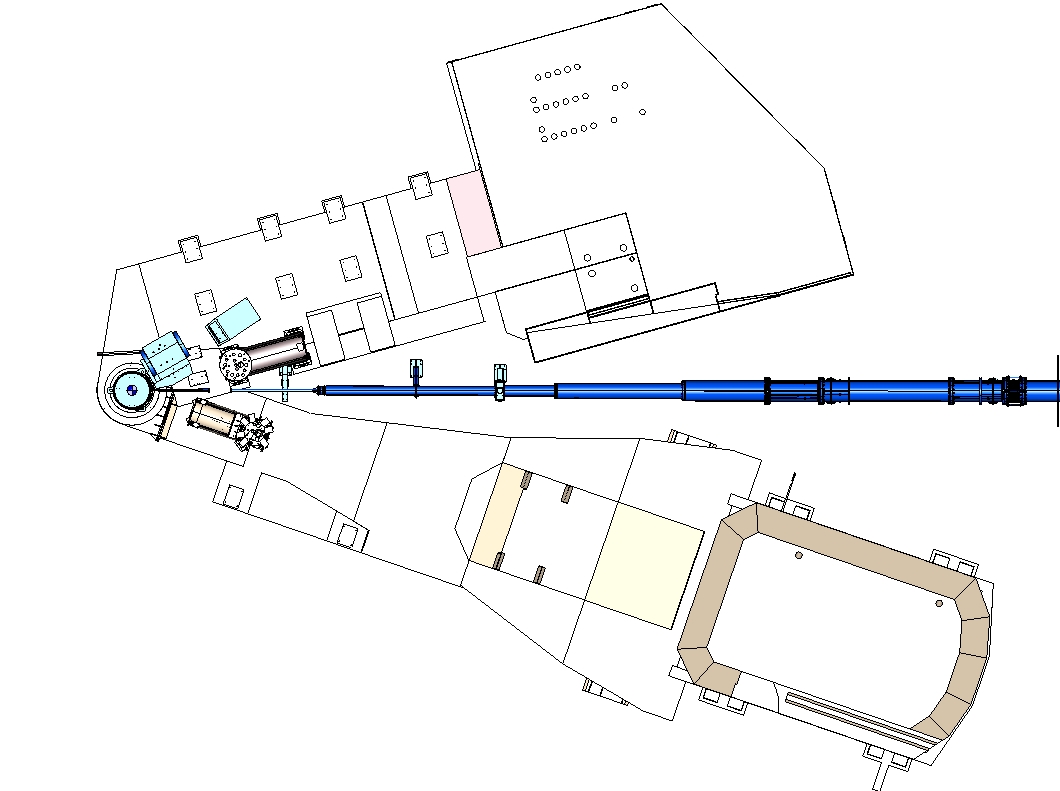 Beam line                              in design stage
Eng/Design : 6 weeks (40% completion)
Procur/Fab : 8 weeks (0% completion)
Installation: 1 week (0% completion)
Outstanding tasks
Design has gone through numerous changes.
Waiting on NPS layouts to be approved.
Power supply and DC bus layout not determined.
Conclusion
Installation for first setup (SHMS right setup) expected to take 4 weeks. 
Moving detector in different setups using same side setup will take a day with Survey support.
Moving Sweeper magnet on same side setup will take 2 days with Survey support.
Removing magnet beam field clamp will take ½ day.
Installing or removing corrector will take one day.
Relocating magnet, detector, cabling, DC bus to SHMS left side setup, remove detector platform and relocate rail will take 1 week.
Backup slides
NPS Sweeper Magnet
NPS Sweeper Magnet Status
Sweeper magnet at JLAB and setup for low current testing in Test Lab building.
WACS/PION #4E
Ɵγ34.0 – Ɵe18.9 – Dmag 1.4m – Dcalo 3m
WACS/PION #5A
Ɵγ11.0 - Ɵe41.7 - Dmag1.85m - Dcalo 11m
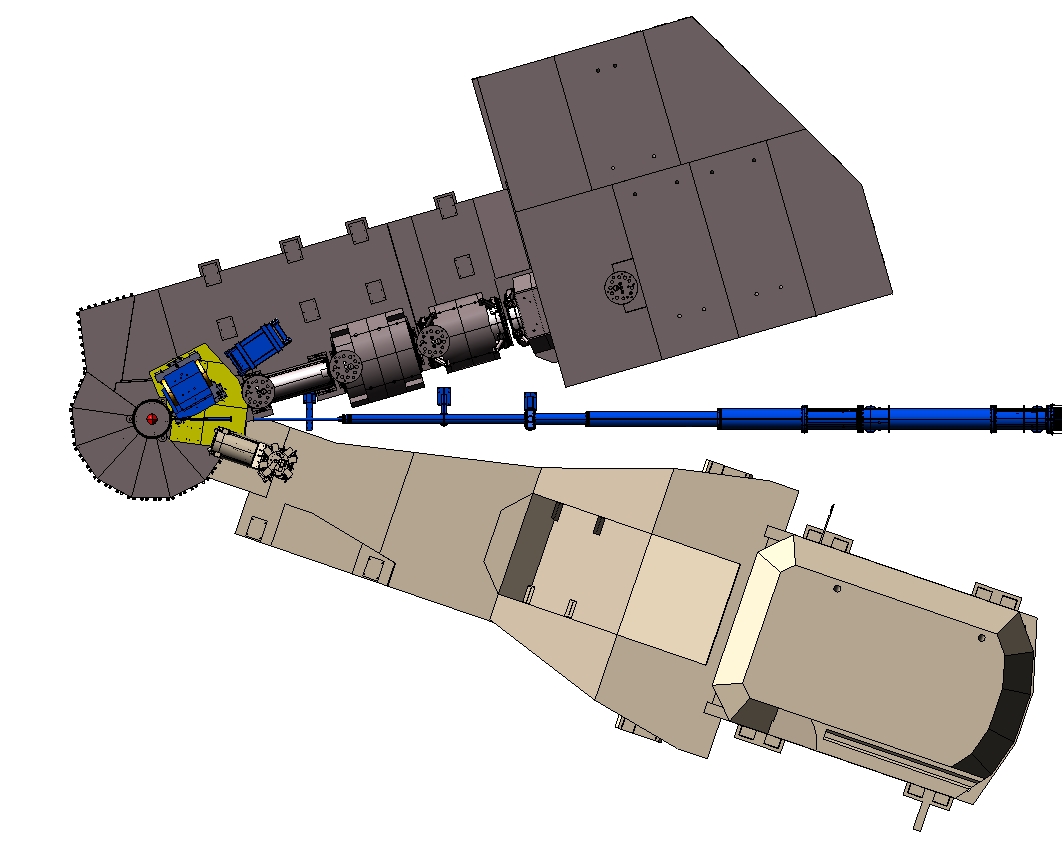 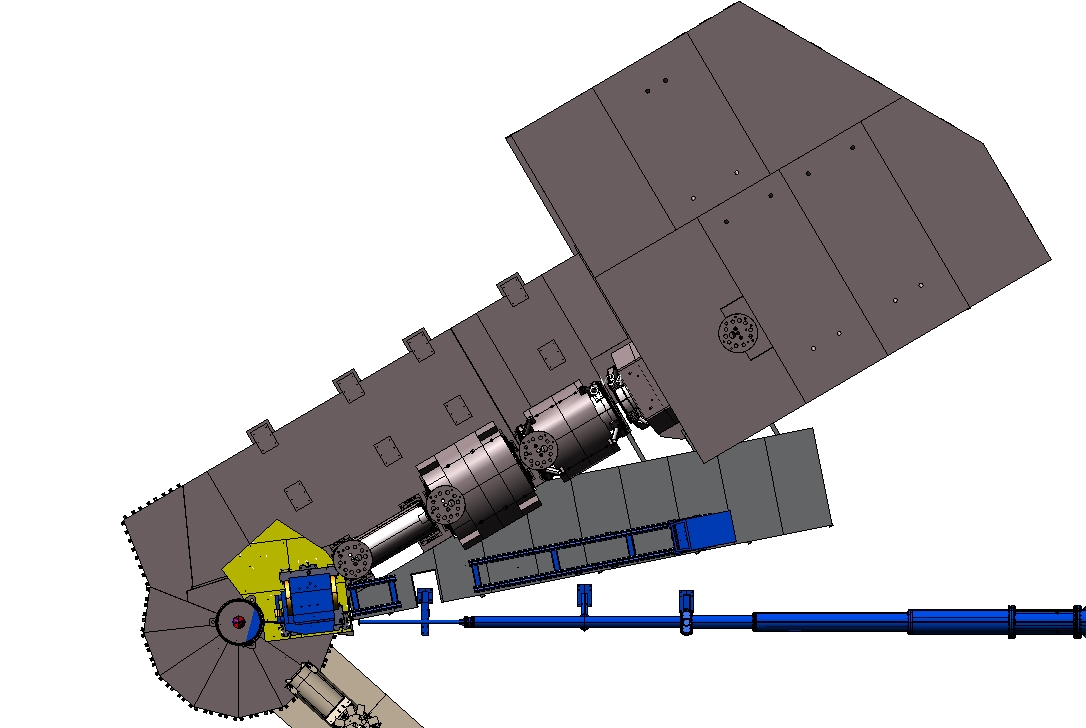 WACS/PION #5D
Ɵγ19.7 – Ɵe26.3 - Dmag1.85m - Dcalo 6m
WACS/PION #5B
Ɵγ13.8 – Ɵe35.3 - Dmag1.85m - Dcalo 9m
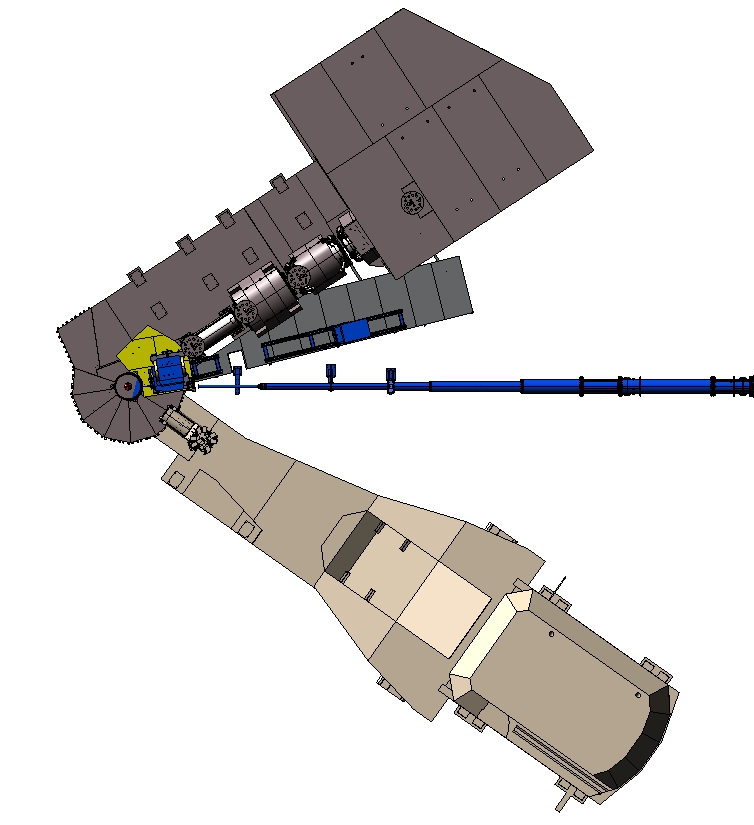 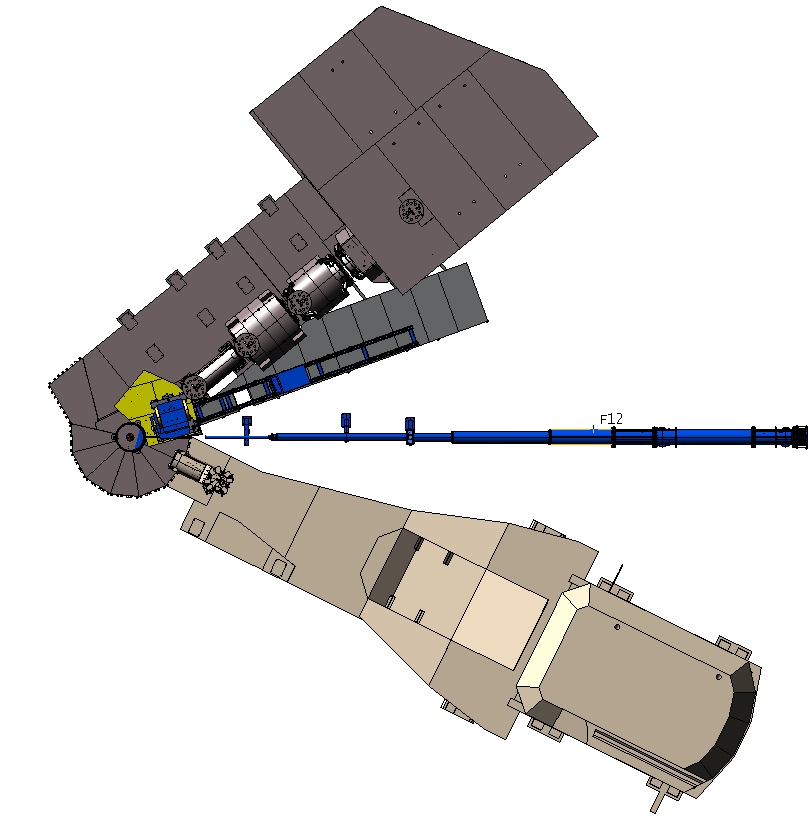 WACS/PION #5E
Ɵγ29.9 – Ɵe17.8 - Dmag1.4m - Dcalo 3m
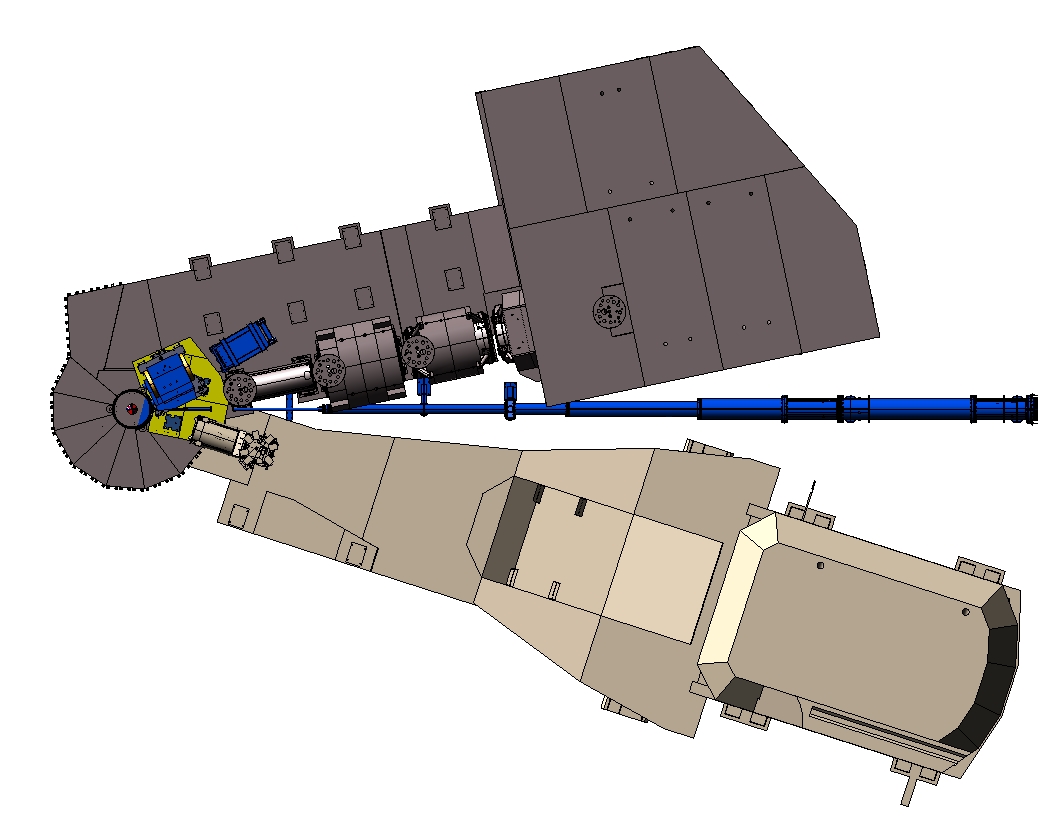 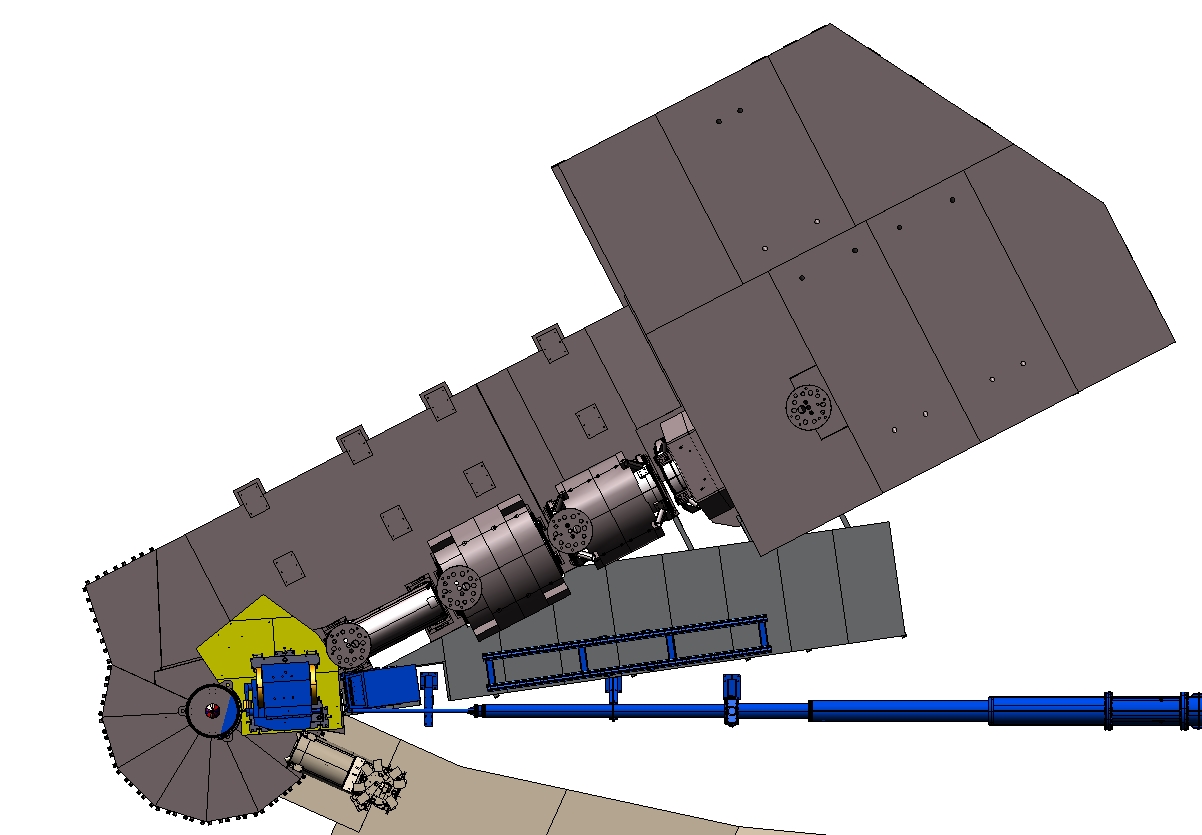 SI PION #D
Ɵγ7.93 – Ɵe24.15 - Dmag1.6m - Dcalo 3m